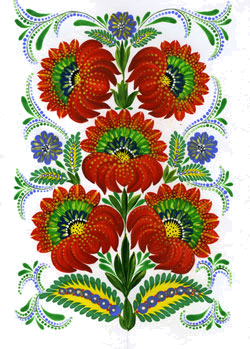 Методичні рекомендації про викладання української мови  у 2021/2022 навчальному році
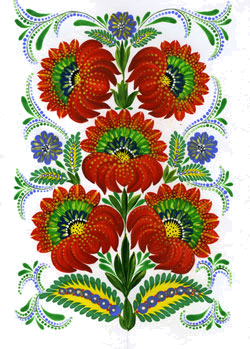 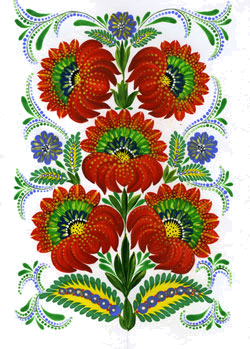 У вересні 2020 року Кабінетом Міністрів України затверджено Державний стандарт базової середньої освіти. Державний документ
ґрунтується на Законі України «Про освіту». Перелік ключових компетентностей та вмінь у Державному стандарті визначено з урахуванням «Рекомендацій Європейського Парламенту та Ради Європи щодо формування ключових компетентностей освіти впродовж життя», але доповнено з урахуванням викликів сучасного суспільства.
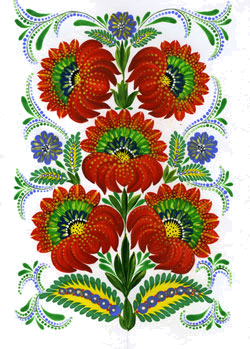 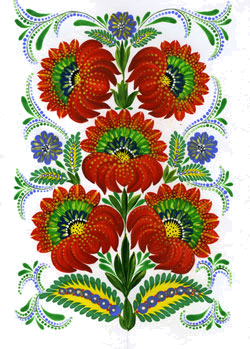 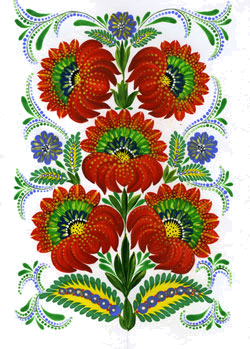 Державний стандарт базової середньої освіти оприлюднено на сайті Кабінету Міністрів за покликанням: 
https://www.kmu.gov.ua/npas/pro-deyaki-
pitannya-derzhavnih-standartiv-povnoyi-zagalnoyi-serednoyi-osviti-i300920-898.
Упродовж року вивчення української мови здійснюватиметься за чинними програмами:
у 5 – 9 класах за навчальною програмою: Українська мова. 5 – 9 класи. Програма для загальноосвітніх навчальних закладів з українською мовою навчання. К.: Видавничий дім «Освіта», 2013 (зі змінами, затвердженими наказом МОН України від 07.06.2017 No804);
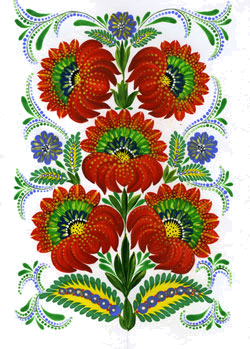 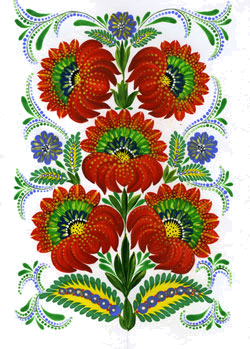 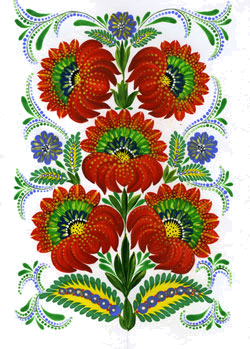 у 10 класі – за навчальними програмами (рівень стандарту та профільний
рівень), що затверджені наказом МОН України від 23.10.2017 No 1407;
в 11 класі – за навчальними програмами, затвердженими наказом МОН
України від 28.10.2010 No 1021, крім рівня стандарту; рівень стандарту – зі змінами, затвердженими наказом МОН України від 14.07.2016 No 826.
Навчальні програми розміщені на офіційному сайті МОН України за покликанням: https://mon.gov.ua/ua/osvita/zagalna-serednya-osvita/navchalni- programi.
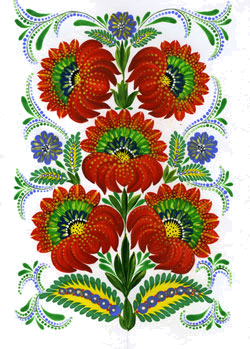 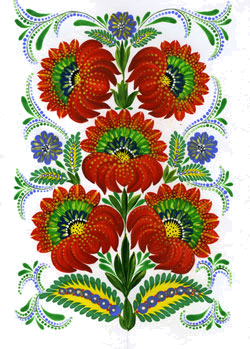 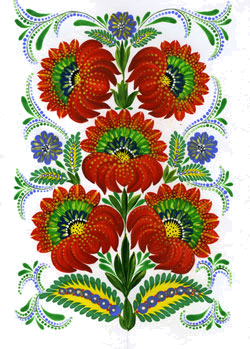 У вересні 2020 року Кабінетом Міністрів України було затверджено Державний стандарт базової середньої освіти. Державний документ ґрунтується на Законі України «Про освіту».  Перелік ключових
компетентностей та вмінь у Державному стандарті визначено з урахуванням «Рекомендацій Європейського Парламенту та Ради Європи щодо формування ключових компетентностей освіти впродовж життя», але доповнено з урахуванням викликів сучасного суспільства.
Навчальний рік 2021/2022 є перехідним між дією чинного Державного стандарту і впровадженням нового державного документа, який почне діяти з вересня наступного 2022 року.
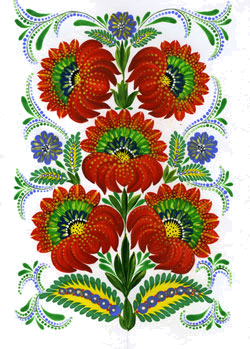 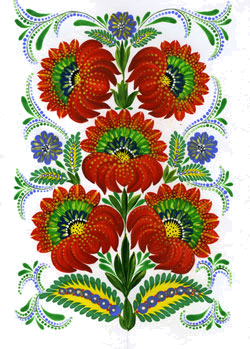 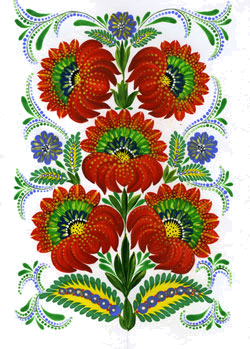 У зв’язку з цим сьогодні вчителеві все більше пропонують згадати про  формувальне оцінювання, яке дозволяє оцінити і скоригувати процес навчання, оскільки здійснюється в процесі навчання, і необхідне для того, щоб з’ясувати, чи успішно учні засвоюють матеріал, а також визначити, як необхідно будувати навчальний процес в подальшому. Формувальне оцінювання необхідне тому, що діти повинні вміти навчатися самостійно, розуміти, що розповіді дорослих чи підручник – це лише одне з джерел інформації,  яке дає орієнтир, але не є істиною в останній інстанції.
Формувальне оцінювання дає можливість учням
усвідомлювати й відслідковувати особистий прогрес і планувати подальші кроки з допомогою
вчителя.
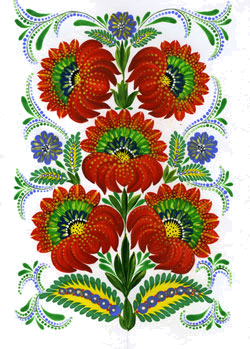 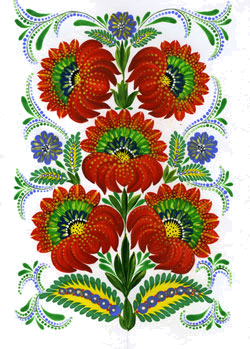 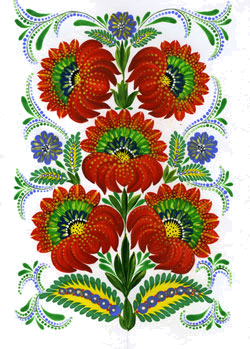 Формувальне оцінювання має
орієнтуватися на досягнення певної цілі: ґрунтується на тому, що відбувається в процесі навчання та спрямовує учнів на успішність;
має бути конкретним, спостережуваним та
вимірюваним;
 зосереджуватися на навичках мислення вищого порядку: важливо, аби техніки формувального оцінювання передбачали розвиток не лише
відтворення, а й таких мисленнєвих навичок, як застосування, аналіз, оцінка та створення;
передбачати відповідальність учнів за індивідуальну діяльність: групова оцінка корисна, проте точне визначення конкретних потреб дитини дає простір для організації подальшого персоналізованого навчального процесу; це налаштовує учнів на успіх;
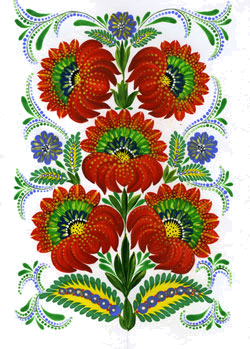 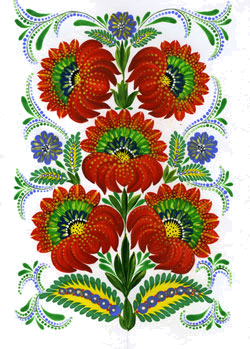 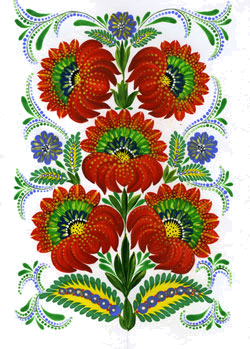 бути «вшитим» в урок: не змінюйте хід уроку, щоб обов’язково включити формувальне оцінювання заради формувального оцінювання;
 деякі техніки такого оцінювання достатньо складні, інші – легко застосувати навіть маючи обмежений досвід; деякі техніки можна використовувати спонтанно, а деякі потрібно планувати заздалегідь;
важливо те, що формувальне оцінювання має бути органічно вплетено в урок.
Сьогодні на уроках української мови й літератури доцільно використовувати інструменти формувального оцінювання. Різноманіття його 
технік яскраво представлено на сайті ОДЕСЬКОЇ АКАДЕМІЇ НЕПЕРЕРВНОЇ ОСВІТИ.
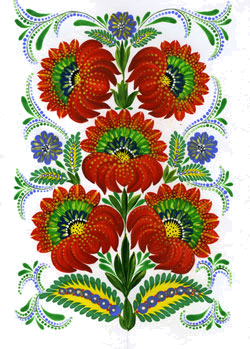 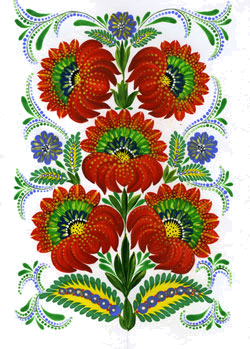 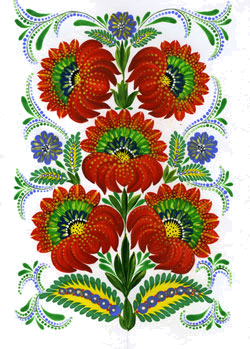 Системний підхід до розвитку мовлення учнів не передбачає виділення окремих годин на традиційні для 5 – 9 класів аудіювання, читання мовчки та вголос, перекази, твори тощо, оскільки ці види роботи передбачено на кожному уроці. Учитель може на власний розсуд змінювати запропоновані теми й види роботи, але водночас прагнути впродовж року приділяти однакову увагу розвиткові всіх видів мовленнєвої діяльності
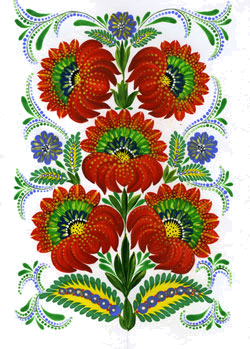 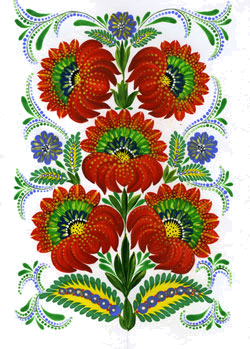 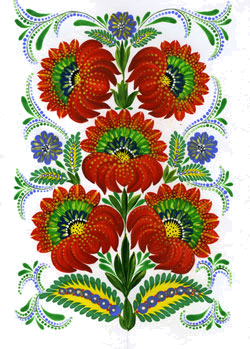 . Сучасні соціокультурні умови, інтеграція української освіти в європейський контекст зумовлює введення до навчальних програм такого виду письмових робіт, як есе, спрямованого на активізацію навчально-пізнавальної діяльності учнів, учениць, підвищення в них інтересу до навчання предмета, розвиток особистості, критичного мислення, лінгвокреативності.
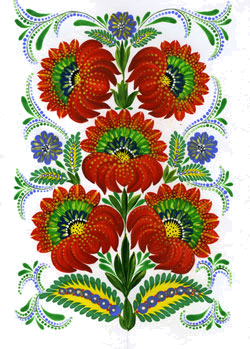 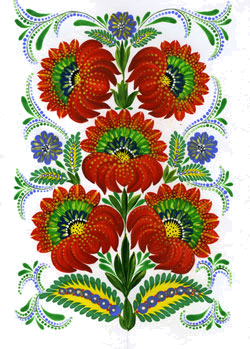 Звертаємо увагу на кількість фронтальних та індивідуальних видів контрольних робіт з української мови в закладах загальної середньої освіти з українською мовою навчання.Фронтально оцінюють диктант, письмовий переказ і письмовий твір (навчальні чи контрольні види робіт), мовні знання й уміння, запис яких здійснюють на сторінці класного журналу «Зміст уроку».Індивідуально оцінюють говоріння (діалог, усний переказ, усний твір) і читання вголос. Для цих видів діяльності не відводять окремого уроку, проте визначають окрему колонку без дати на сторінці класного журналу «Облік навчальних досягнень».
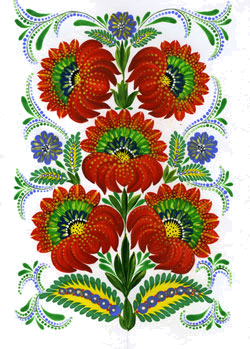 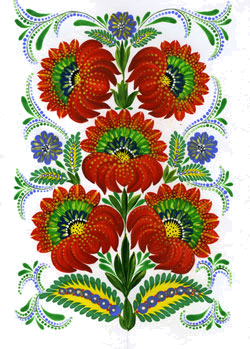 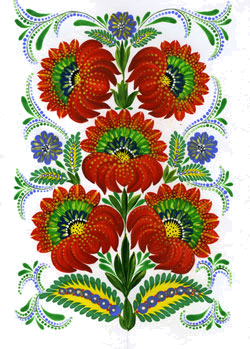 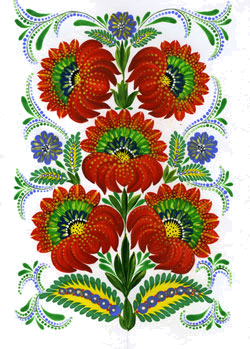 У І семестрі проводять оцінювання двох видів мовленнєвої діяльності (усний переказ, діалог). 
У ІІ семестрі – оцінювання таких видів мовленнєвої діяльності, як усний твір і читання вголос, що здійснюється в 5 – 9 класах.
Результати оцінювання говоріння (діалог, усний переказ, усний твір) і читання вголос протягом семестру виставляють у колонку без дати й ураховують у семестрову оцінку.
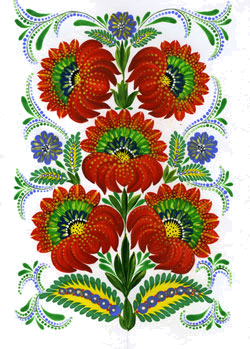 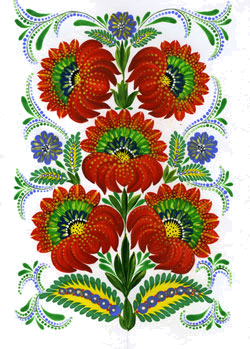 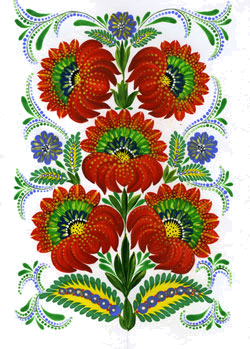 Тематичні і семестрові оцінки
Тематичну оцінку виставляють на підставі поточних оцінок з урахуванням контрольних робіт.
Семестрову – на основі тематичного оцінювання та результатів оцінювання певного виду діяльності: говоріння (діалог, усний переказ, усний твір) або читання вголос.
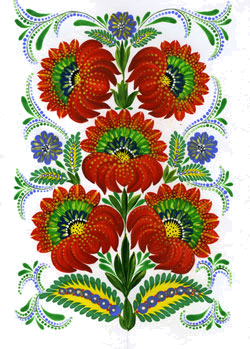 Тематичні і семестрові оцінки
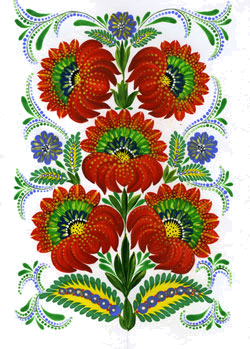 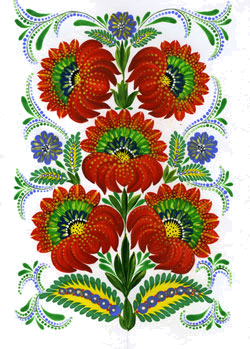 Якщо дитина прохворіла частину семестру, пропустила, наприклад, одну тематичну, не має оцінки за якийсь вид мовленнєвої діяльності, то оцінка за семестр виводиться на розсуд учителя в залежності від динаміки особистих навчальних досягнень учня (учениці), важливості пропущеної теми чи теми, за яку учня (ученицю) атестовано,  (тривалість вивчення, складність змісту, ступінь узагальнення матеріалу). За таких умов оцінка за семестр може бути такою, як тематична (якщо вона одна), або знижена на кілька балів (на розсуд учителя).
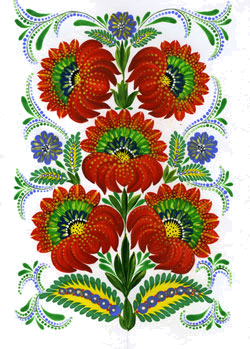 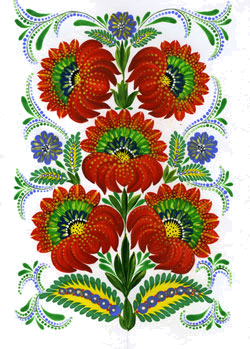 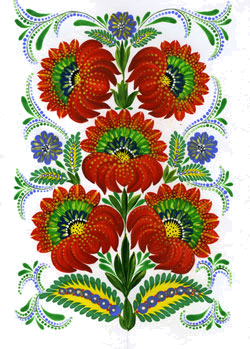 Кількість фронтальних та індивідуальних видів контрольних робіт, запропонованих програмою, вчитель має право збільшувати на власний розсуд, залежно від рівня підготовленості класу, здібностей конкретних учнів, умов роботи тощо.
Оцінка за контрольний твір з української мови та переказ є середнім арифметичним за зміст і грамотність, яку виставляють у колонці з датою написання роботи (надпис у колонці «Твір», «Переказ» не роблять).
Акцентуємо увагу, що в разі відсутності учня на одному зі спарених уроків під час написання контрольного твору, переказу рекомендуємо давати йому індивідуальне завдання, визначене вчителем. Зазначене завдання виконується учнем під час уроку.
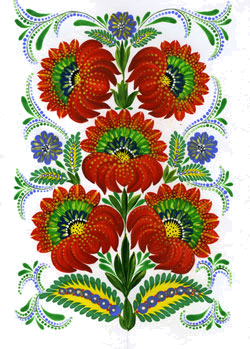 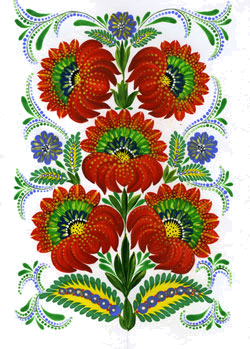 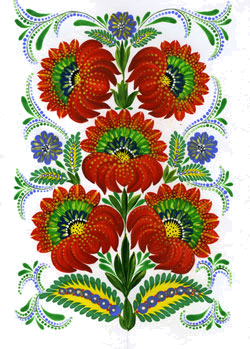 Кількість робочих зошитів з української мови за класами:
5 – 9 класи – по два зошити;
10 – 11 класи – по одному зошиту.
Для контрольних робіт з української мови в усіх класах використовують по одному зошиту.
Ведення зошитів оцінюють від 1 до 12 балів щомісяця протягом семестру і вважається поточною оцінкою, що зараховують до найближчої тематичної. Під час перевірки зошитів ураховують наявність різних видів робіт, грамотність, охайність, уміння правильно оформити роботи.
У разі відсутності учня на уроках протягом місяця рекомендуємо в колонці за ведення зошита зазначати н/о (нема оцінки).
ОРФОГРАФІЧНИЙ РЕЖИМ (2008 рік)
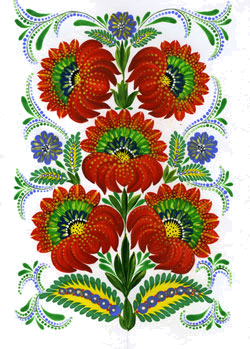 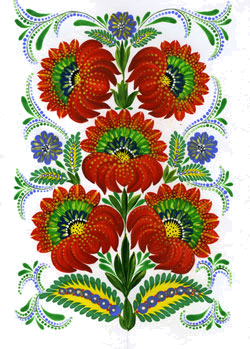 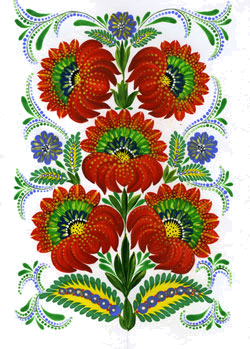 В освітньому процесі заклади загальної середньої освіти можуть використовувати лише навчальну літературу, що має гриф МОН або висновок «Схвалено для використання в загальноосвітніх навчальних закладах» відповідною комісією Науково-методичної ради Міністерства освіти і науки України. Перелік навчальної літератури постійно оновлюється і доступний на
вебсайті ДНУ «Інститут модернізації змісту освіти» (https://imzo.gov.ua/pidruchniki/pereliki)
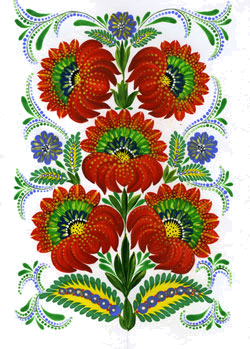 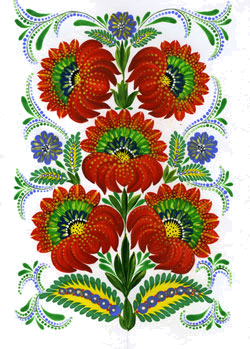 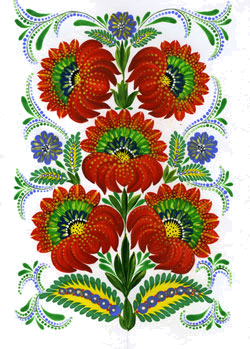 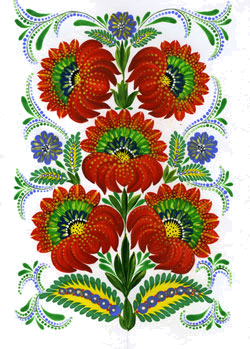 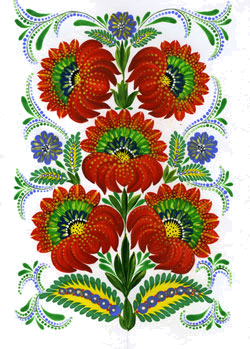 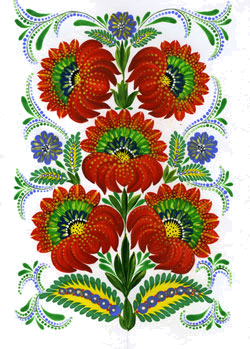 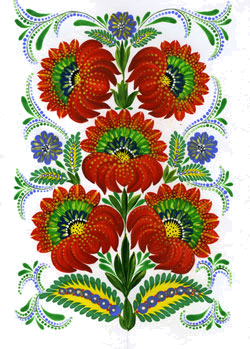 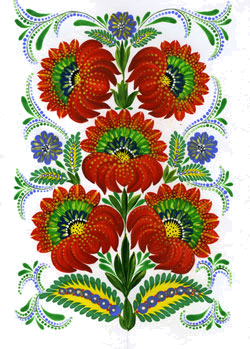 Особливим викликом 2021/2022 навчального року залишається проблема якісного надання освітніх послуг в умовах невпинного загострення
епідемічної ситуації в країні.
Об’єктивна потреба в застосуванні нового педагогічного досвіду зумовила те, що в ключі найефективніших способів навчання онлайн
зосереджується на розробленні вправ для набуття в учнів навичок онлайнового самостійного й командного виконання навчальних вправ, а також
самостійного – вправ для поточного й підсумкового контролю освітніх
результатів.
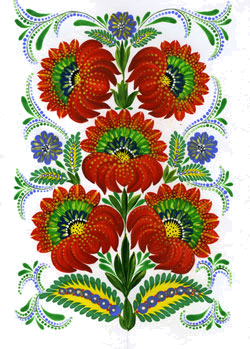 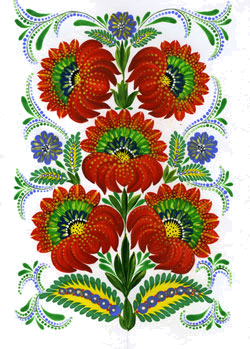 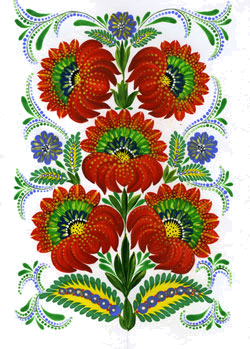 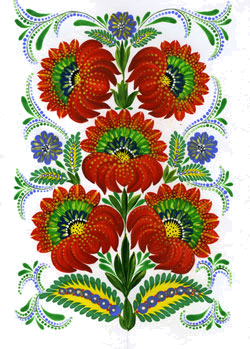 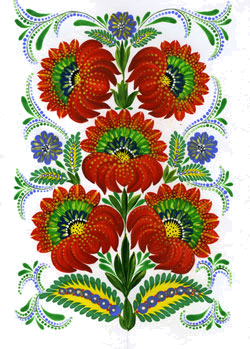 Сьогодні учитель уже не ретранслятор навчальної інформації, а консультант, що докорінно змінює його функції в освітньому процесі.
Під час роботи офлайн необхідно до кожного обраного виду роботи надати для учнів коментарі – інструкції щодо виконання завдань.
Матеріали для дистанційного навчання зібрані на численних ресурсах:
EdEra, Prometheus, ILearn, ,,На урок”;
«Всеукраїнська школа онлайн»;
,,Лайфхаки з української мови” (на платформі EdEra);
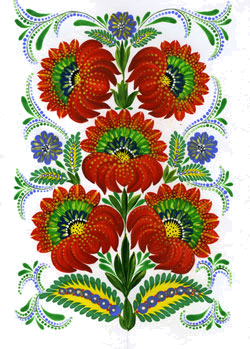 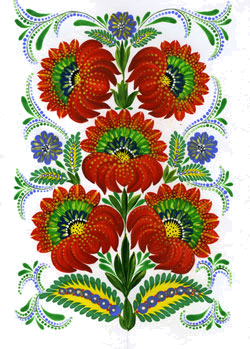 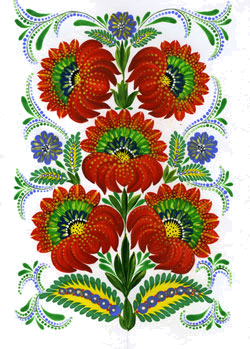 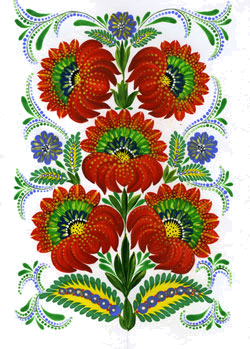 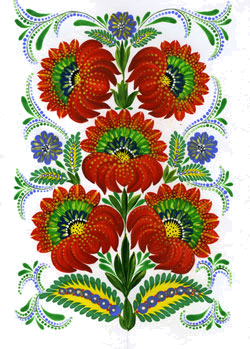 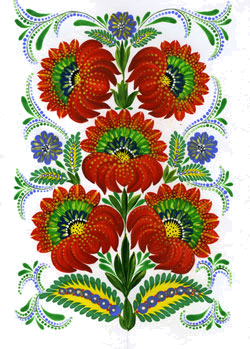 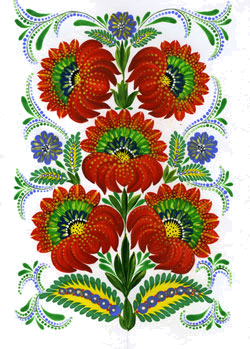 Зручні для використання електронні тренажери на https://webpen.com.ua/, створені вчителями тренажери з морфології, правопису, пунктуації на
ресурсах vseosvita.ua , Learning.ua.
 Набули поширення навчально-тренувальні ресурси «Мова – ДНК нації», Be smart.
Потужні можливості You Tube щодо використання тематичного відеоматеріалу.
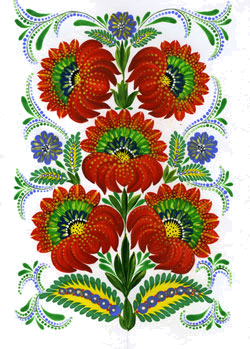 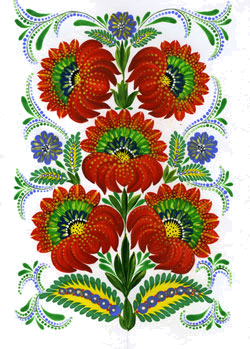 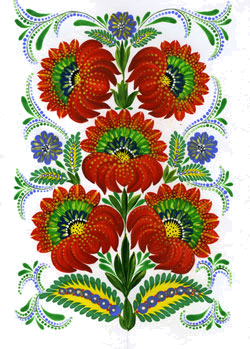 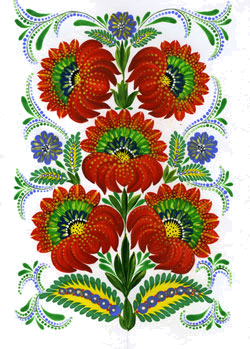 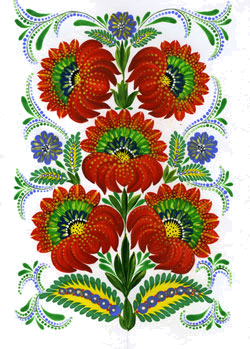 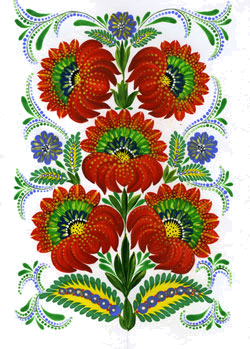 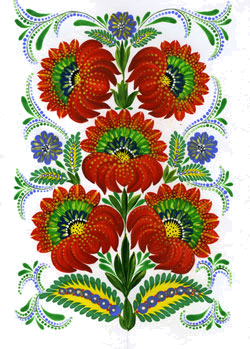 Методичні рекомендації про викладання української літератури 
у 2021/2022 навчальному році
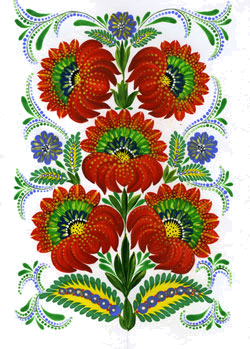 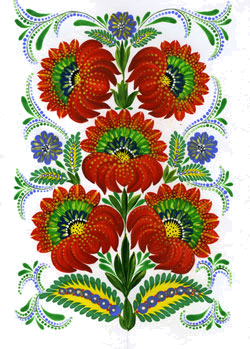 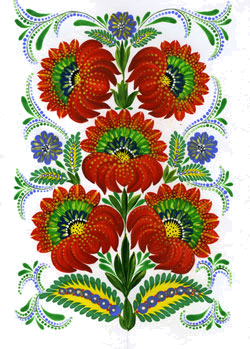 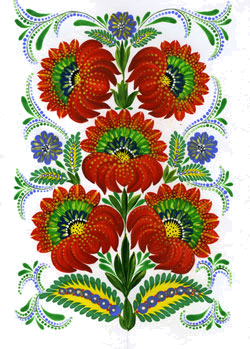 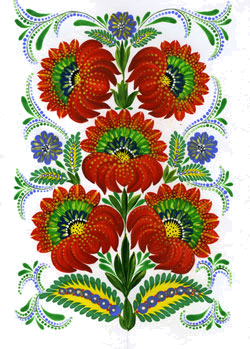 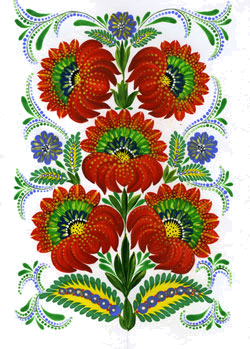 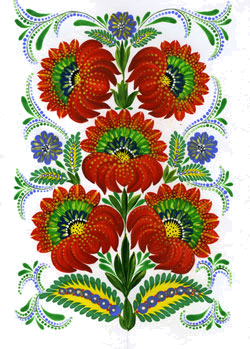 У  2020/2021 навчальному році вивчення української літератури в 5 – 9 класах здійснюватиметься за навчальною програмою зі змінами, затвердженими наказом МОН від 07.06.2017 № 804;
у 10-11 класах – за навчальними програмами (рівень стандарту та профільний рівень), затвердженими наказом МОН від 23.10.2017 № 1407.

Навчальні програми розміщені на офіційному сайті МОН за покликанням https://mon.gov.ua/ua/osvita/zagalna-serednya-osvita/navchalni-programi
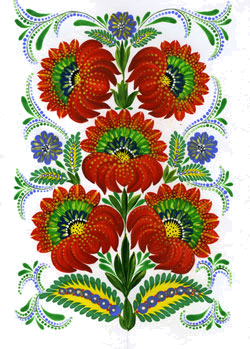 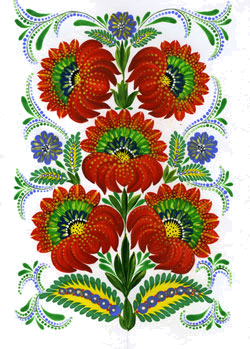 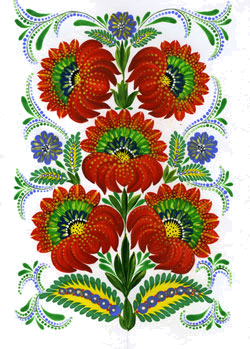 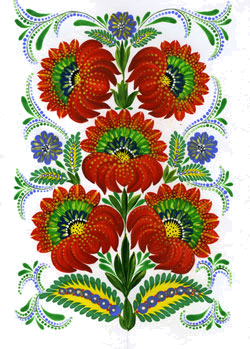 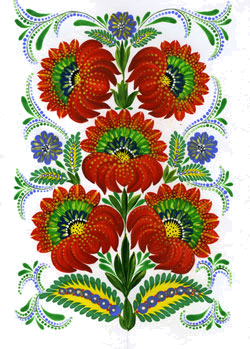 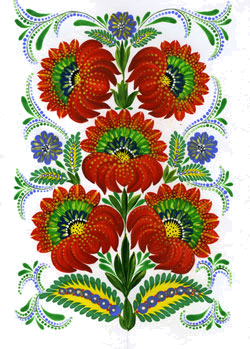 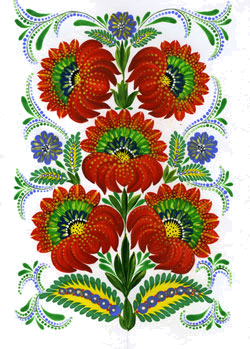 Звертаємо особливу увагу на те, що запропонована кількість годин на вивчення кожного розділу чи підрозділу є орієнтовною, учитель може її перерозподіляти на власний розсуд. Резервний час учитель може використовувати також довільно, зокрема для збільшення кількості годин на вивчення окремого твору, для уроків розвитку мовлення, контрольного оцінювання, творчих та інших робіт (екскурсій, диспутів, семінарів тощо).
 
Запроваджено (*) – для творів, які не є обов’язковими, їх можна розглядати додатково, за вибором учителя, наявністю часу або самостійно.
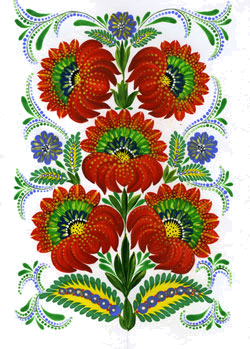 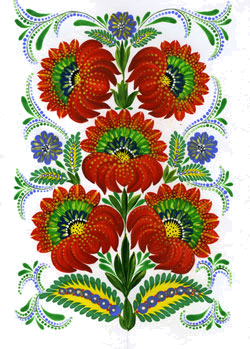 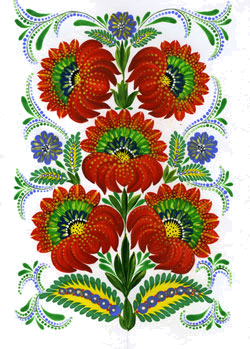 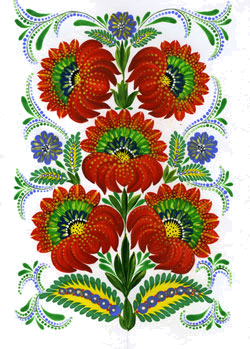 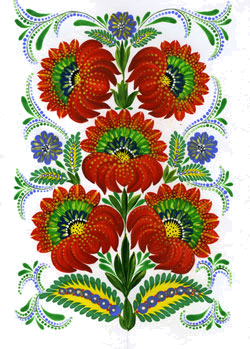 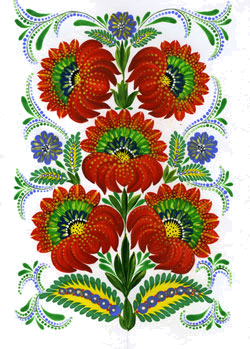 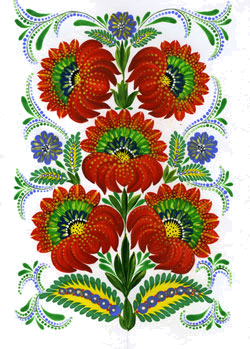 У навчальній програмі профільного рівня передбачено вивчення творів літератури народів України, передовсім кримських татар. Також важливим компонентом програми є «Читацький практикум», спрямований на формулювання практичних навиків усних і письмових роздумів над прочитаним у різних стильових формах.
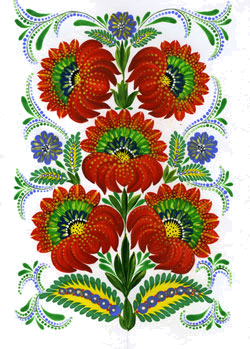 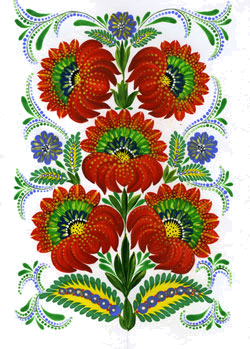 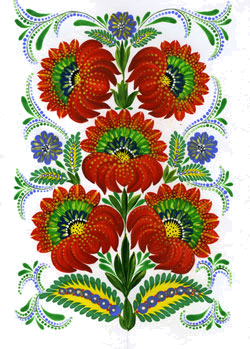 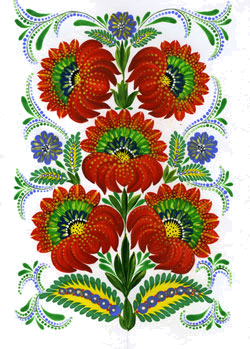 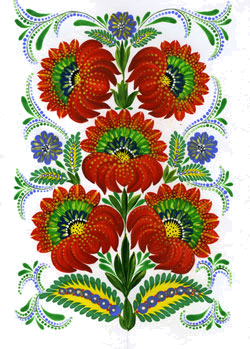 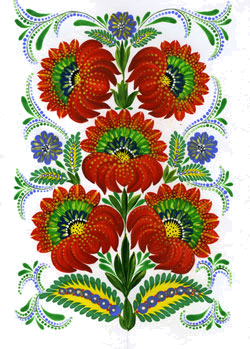 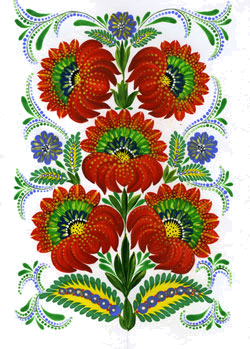 Контрольні класні твори пропонуємо давати у формі есе, мінітворів щодо розкриття певної проблеми чи образу програмового тексту тощо. Це розвиватиме самостійне творче мислення учнів і дасть їм можливість виконати роботу протягом одного уроку.
**У кожному семестрі обов’язковим є проведення двох уроків розвитку мовлення: одного уроку усного розвитку мовлення, а другого – письмового. Умовне позначення в таблиці – (у + п).
 Рекомендуємо оцінку за письмовий вид роботи виставляти всім учням, за усний – кількості учнів, які відповідали протягом уроку.
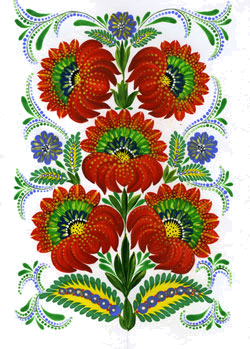 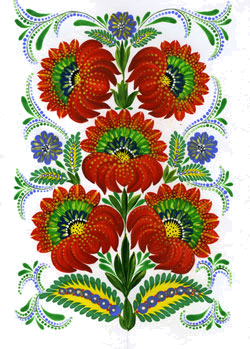 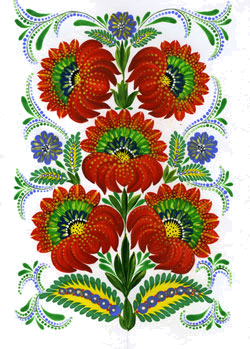 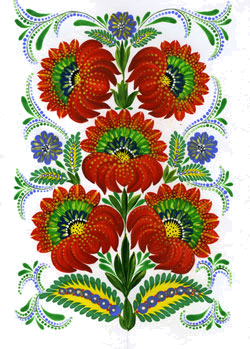 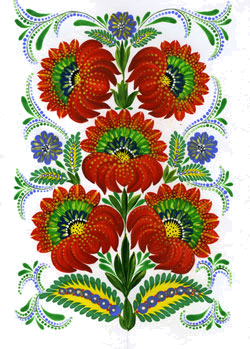 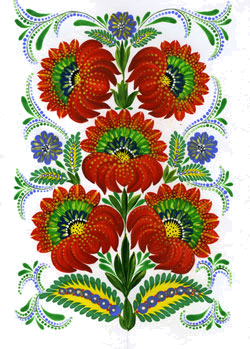 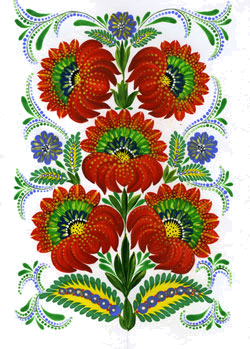 Оцінку за ведення зошита з української літератури виставляють у кожному класі окремою колонкою в журналі раз на місяць і враховують як поточну до найближчої тематичної. Під час оцінювання зошита з української літератури слід ураховувати наявність різних видів робіт; грамотність (якість виконання робіт); охайність; уміння правильно оформлювати роботи (дотримання вимог орфографічного режиму). У разі відсутності учня на уроці протягом місяця рекомендуємо в колонці за ведення зошита зазначати н/о (нема оцінки).
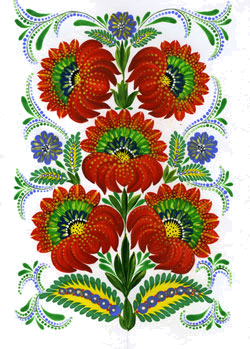 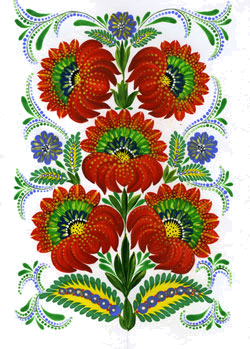 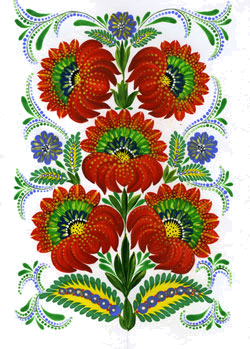 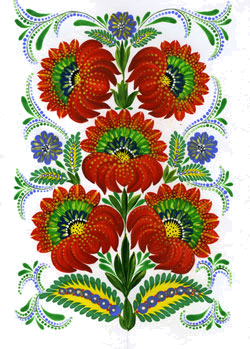 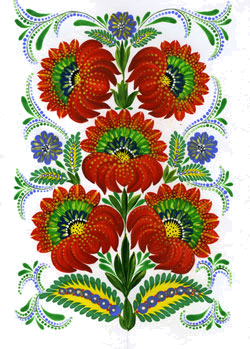 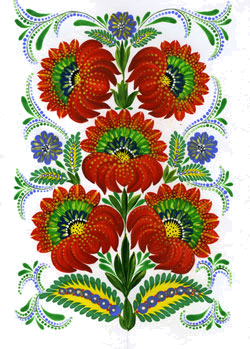 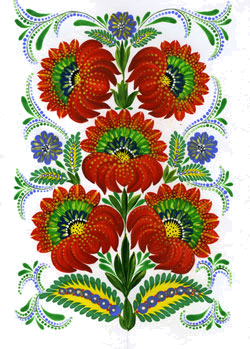 Оцінка за контрольний твір з української літератури є середнім арифметичним за зміст і грамотність, яку виставляють у колонці з датою написання роботи. Надпис у журнальній колонці «Твір» не робиться.
 
Оцінку за читання напам’ять творів з української літератури виставляють колонку без дати з надписом «Напам’ять».
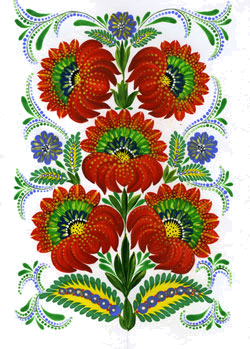 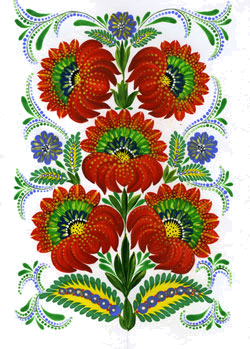 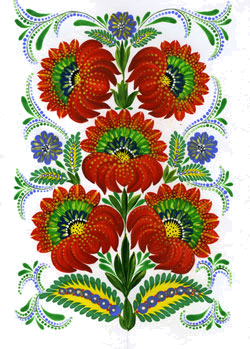 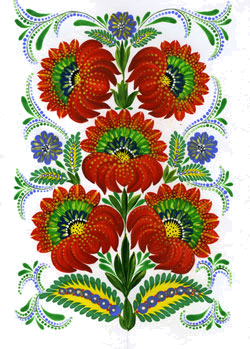 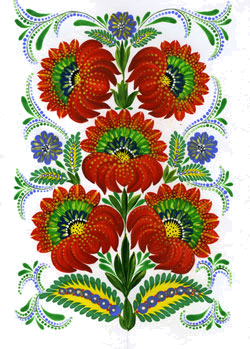 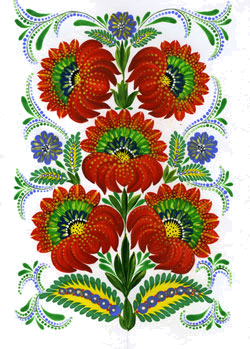 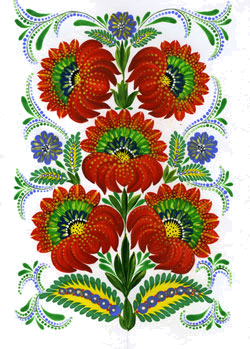 З метою формування читацької компетенції доцільним є використання в освітньому процесі інтерактивних форм (відповідні інтернет-ресурси, мультимедіа, електронні книги й бібліотеки, аудіозаписи) і методів викладання предметів мовно-літературного спрямування, що мотивують інтерес учнів до читання, засвоєння літературних творів, уміння вступати в діалоги, аргументувати свою думку. Також необхідно включати матеріали щодо різних методик активного читання. Вчитель має акцентувати увагу на підвищення рівня читацької грамотності учнів, зокрема, формування здатності учня сприймати, аналізувати, використовувати й оцінювати письмовий текст задля досягнення певних цілей, розширювати свої знання й читацький потенціал.
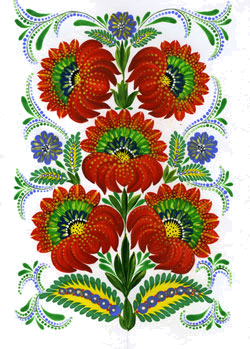 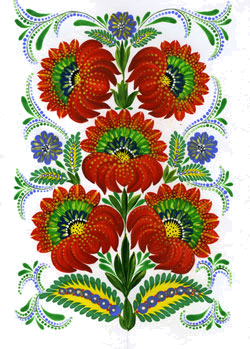 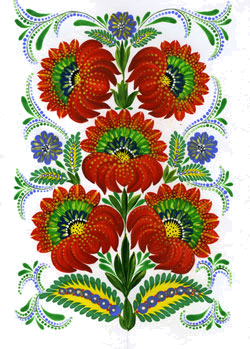 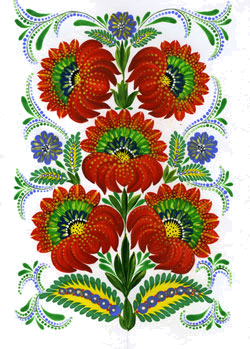 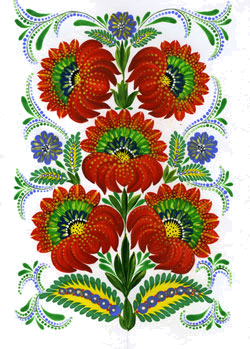 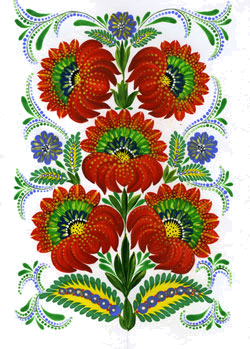 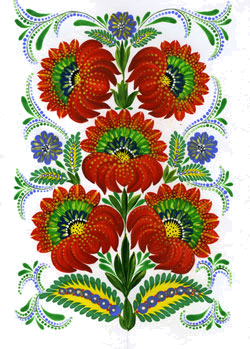 Корисний ресурс для вивчення українськоїлітератури 
«Українська література в іменах»
https://wisecow.com.ua/literatura/ukrayinska-literatura-v-imenax
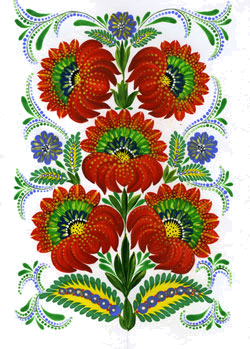 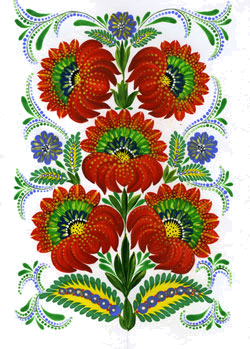 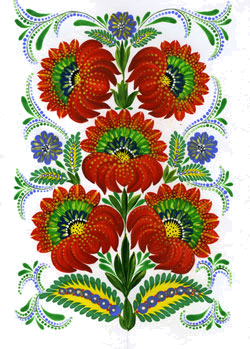 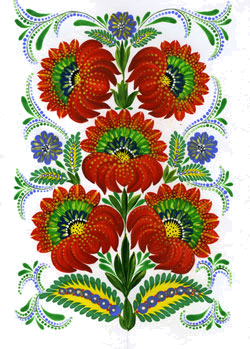 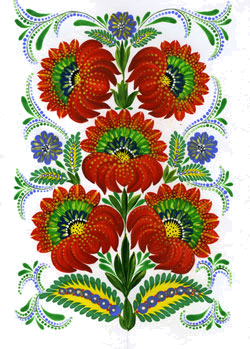 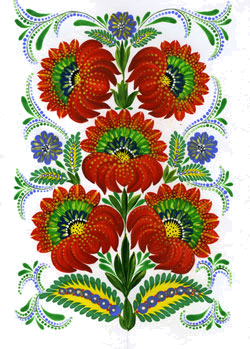 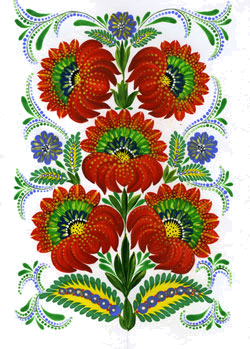 Дякую за увагу.
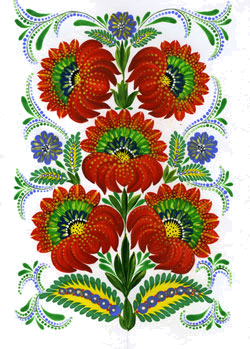 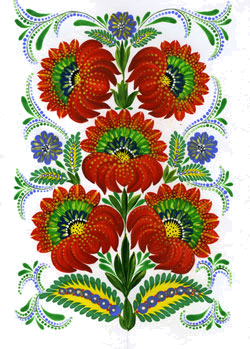 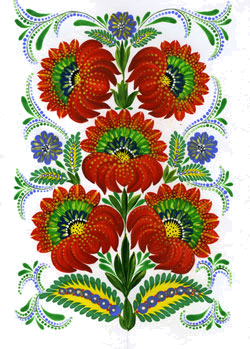 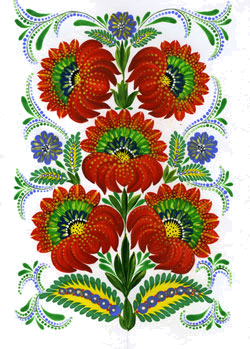 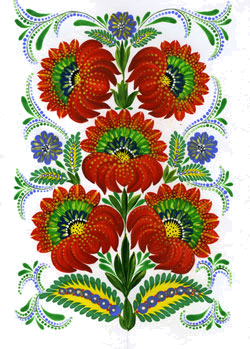 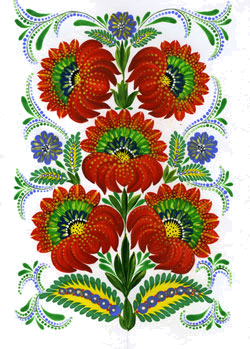